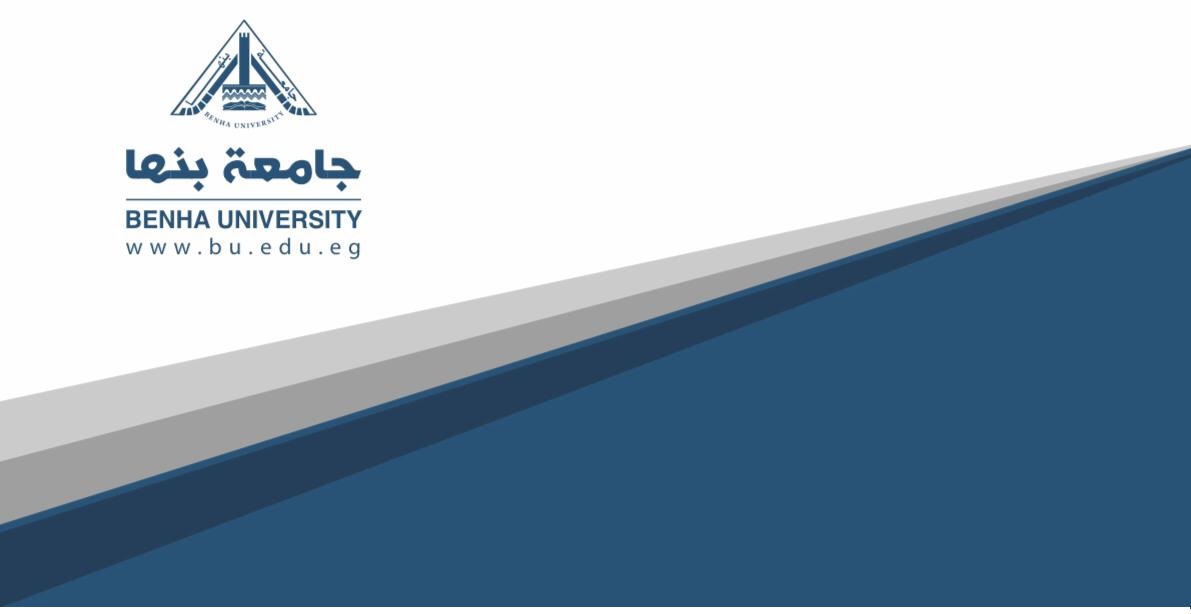 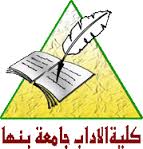 علم النفس
مشروع الحاسب الآلى
 فى علم النفس
الفرقة الرابعة
د.على عبدربه
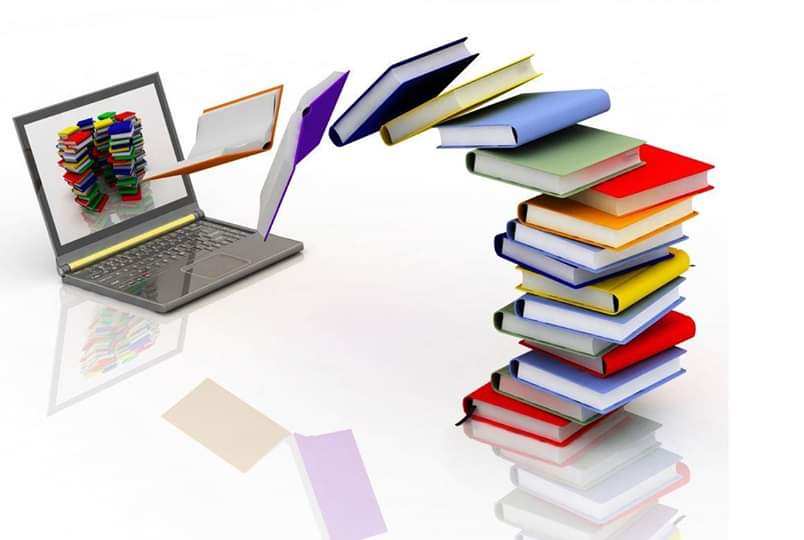 الذكاء الاصطناعى
تمهيد 
- تاريخ تطور الذكاء الاصطناعى  
- تعريف الذكاء الاصطناعى
- تطبيقات أو مجالات الذكاء الاصطناعى
- لغات برمجة الذكاء الاصطناعى
تطبيقات أو مجالات الذكاء الاصطناعى
يغطي الذكاء الاصطناعي (AI) مجموعة واسعة من المجالات الفرعية، والتي أصبح كلا منها أو سوف يصبح مجال دراسة وبحث مستقل: ‏التعرف على النسق، الأنظمة المتخصصة، تمثيل وهندسة المعرفة، على الإنسان الآلي، معالجة وفهم اللغة الطبيعية، التفكير الآلي، فهم الخطاب، حل المشكلات والأنظمة التصحيحية
ومن منظور أشمل فإن الذكاء الاصطناعي: هو أحد فروع المعرفة التي تهتم بالمكونات والمشاكل المشتركة والعلاقات المتبادلة والاعتماد المتبادل بين هذه المجالات الفرعية
ومن ضمن المجالات التي تسهم العقول الإلكترونية فيها:
 1. الجامعات ومراكز البحوث والإحصاء.
 2.  مؤسسات الصناعات الحربية والإلكترونية والمعدنية والبترول والغزل والنسيج
3. قطاعات الدفاع والإسكان والتعمير والداخلية والطيران والنقل والخزانة والاقتصاد والصناعة والزراعة والكهرباء والطاقة.
‏  وتنقسم منظومة معالجة اللغات الطبيعية إلى قسمين أساسيين، الأول: مساعدة الآلة على فهم اللغات الطبيعية وترجمتها بشكل صحيح، والثاني: هو قدرة الآلة على إنتاج اللغة الطبيعية بحيث يستطيع البشر فهمها بسهولة.
1- فهم اللغات الحية:(Natural Languages Understanding)
‏2. إنتاج اللغات الحية: (Natural Languages Generation)
 ج- الروبوت: (Robot) 
 د- الألعاب الاستراتيجية ( لعبة الشطرنج)
٤. البنوك والمصارف وشركات التأمين، من المجالات التي ساهم الذكاء 
ومن مجالات الذكاء الاصطناعي الأساسية
أ- النظم الخبيرة Expert Systems
ب- معالجة اللغات الطبيعية
لغات برمجة الذكاء الاصطناعى
عام 1956 صممت خصيصا لمعالجة المعلومات وعابها عدم سهولة الاستخدام لقربها من لغة الآلة:
 1-  لغة RITA: أول ما تم استخدامها كان في بناء نظم الخبرة لمكافحة الإرهاب الدولي.
2-  لغة ROISE: تم استخدامها في بناء نظم الخبرة للتخطيط الحربي.
3- لغة (LISP)List Processing:
4- لغة  programming in logic (PROLOG ): لغة منطقية تعتمد على التركيب و التفرع وذات انتشار كبير في أوروبا واليابان  والاسم مأخوذ من الفرنسية programmation en logique)) وتعني برمجة المنطق.
5. لغة SMALL TALK: هي لغة البرمجة الموجهة بالأهداف، والتي انتشرت في الولايات المتحدة الأمريكية وتمتاز بالمدي الواسع للرسوم واستخدام النوافذ.